Урок русского языка2 класс
Абайдуллина Ляля Фанузовна
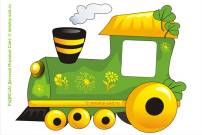 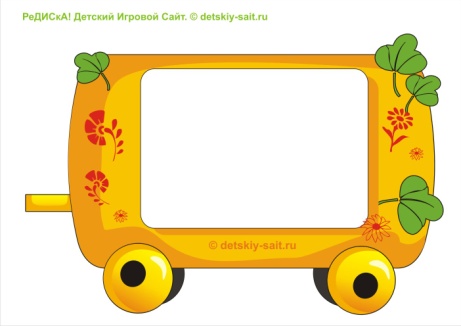 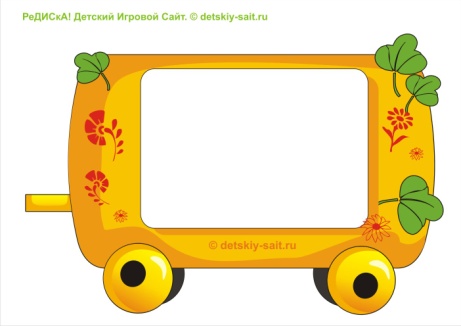 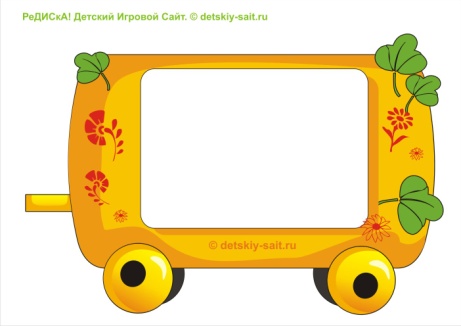 Словарная
работа
Фонети
ческий 
разбор
Изучение нового 
материала
Работа в
группах
Запомни картинки и слова к ним.
14 ноября.
Классная  работа.
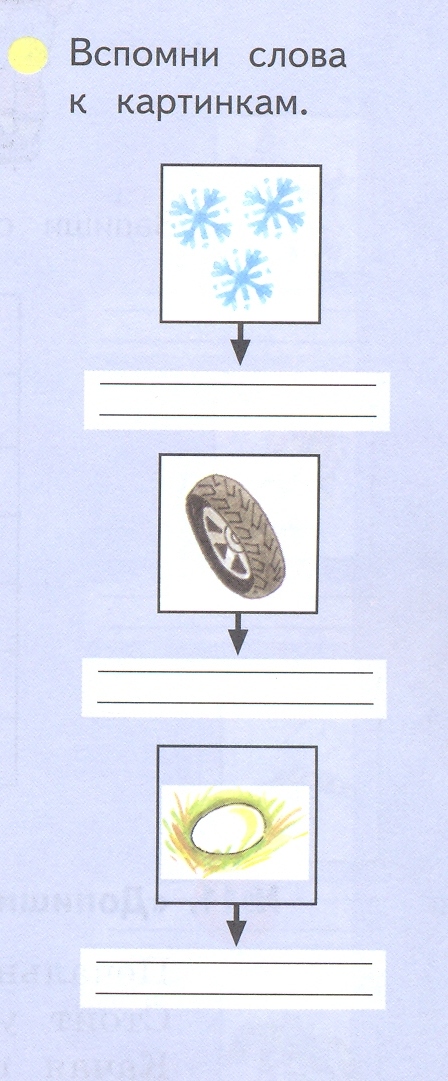 белые
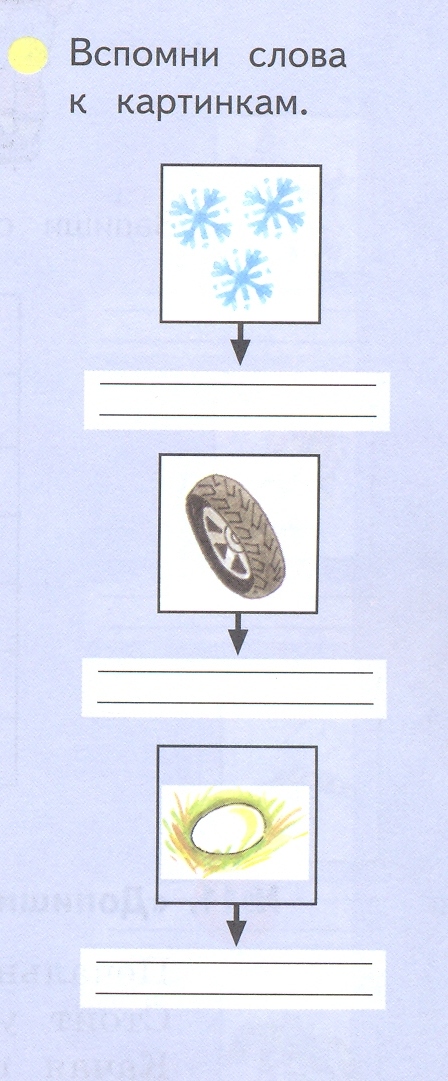 золотое
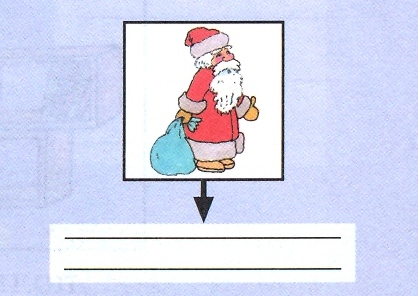 добрый
Загадка
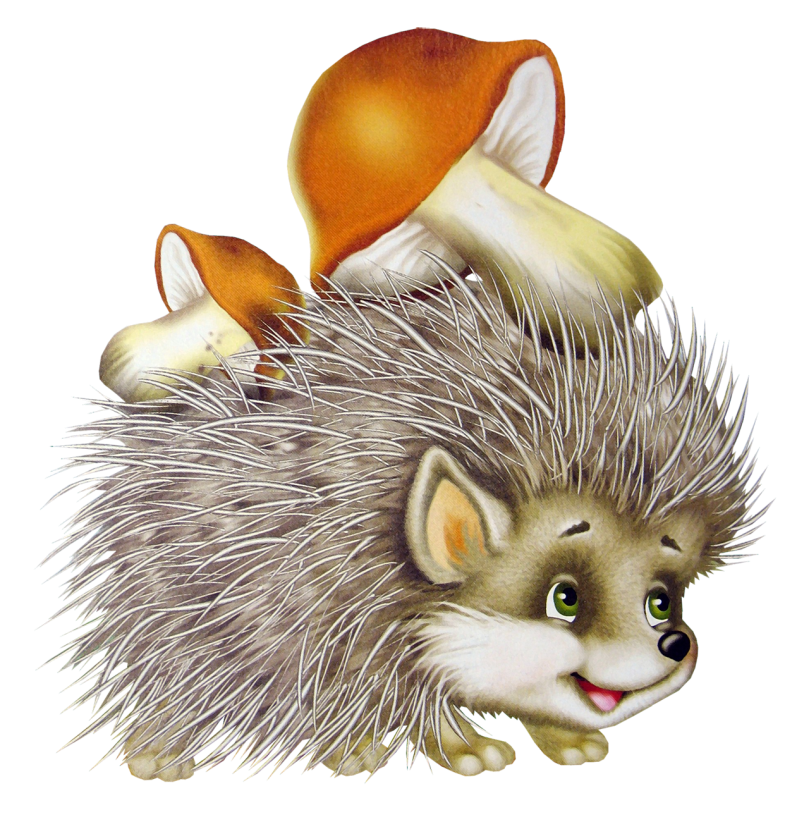 Сердитый недотрога
       Живет в глуши лесной.
       Иголок очень много,
      А нитки ни одной. 	
(Ёжик.)
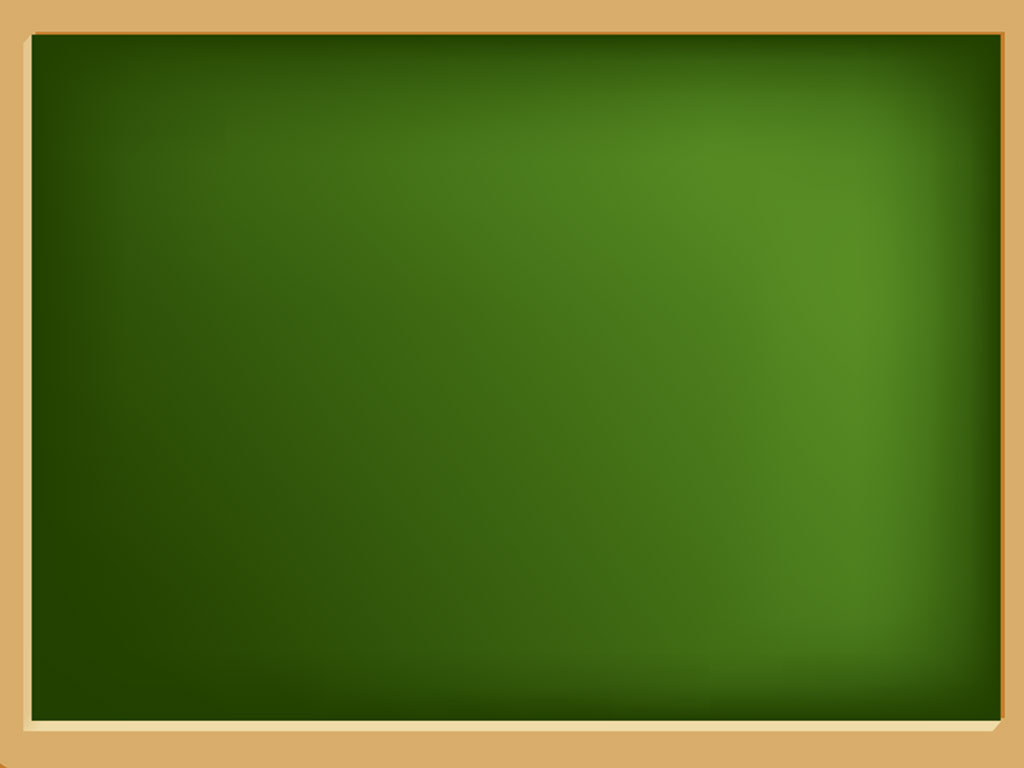 Ё  ё  Ёл  
ёж  ёжик  
Маленький ёжик свернулся в клубок.
..ртист
а
г
е
о
и
я
м
с
сс
артист
с..бака
а
г
е
о
и
я
м
с
сс
собака
ру..кий
а
г
е
о
и
я
м
с
сс
русский
р..бота
а
г
е
о
и
я
м
с
сс
работа
уч..ник
а
г
е
о
и
я
м
с
сс
ученик
Тема урока:
СЛОВА,
 КОТОРЫЕ ОТВЕЧАЮТ НА ВОПРОСЫ:
КАКОЙ? КАКАЯ? КАКОЕ? КАКИЕ?
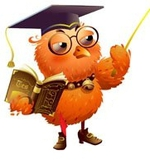 Определим цели нашего урока
Будем учиться:
Обобщить знания о словах – признаках, упражнять в их подборе, в умении устанавливать связь между словами- названиями и словами – признаками;
Вырабатывать умения ставить вопросы к словам- признакам.
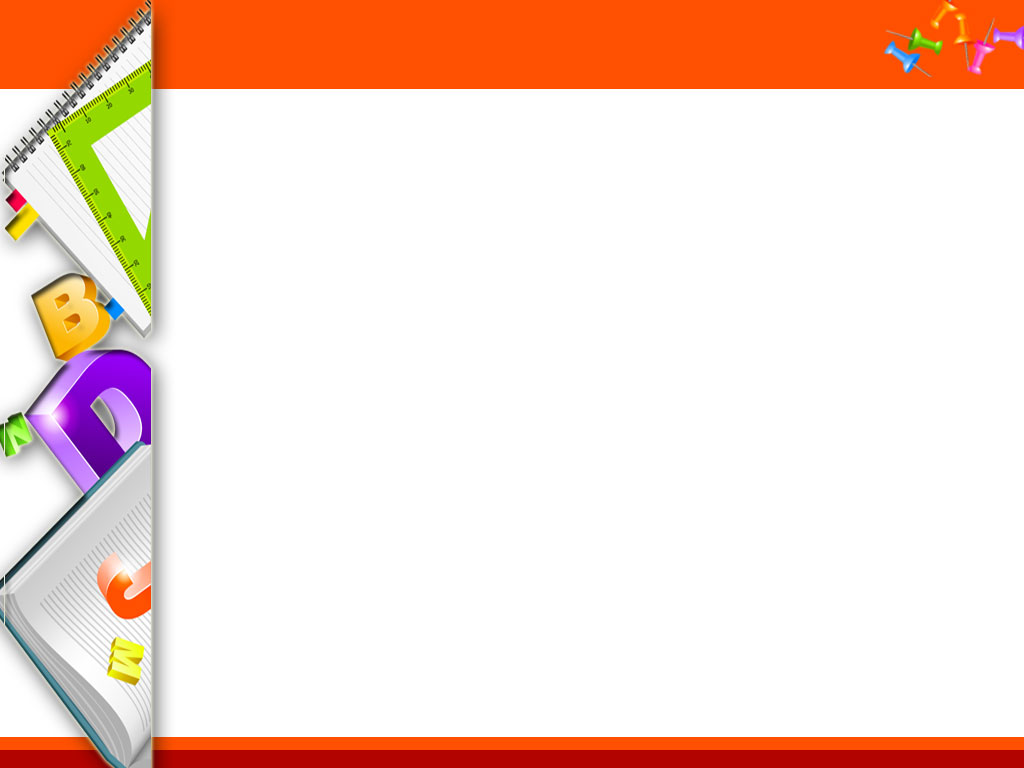 Загадка
Круглое, румяное,
Я расту на ветке;
Любят меня взрослые
И маленькие детки.
 (Яблоко.)
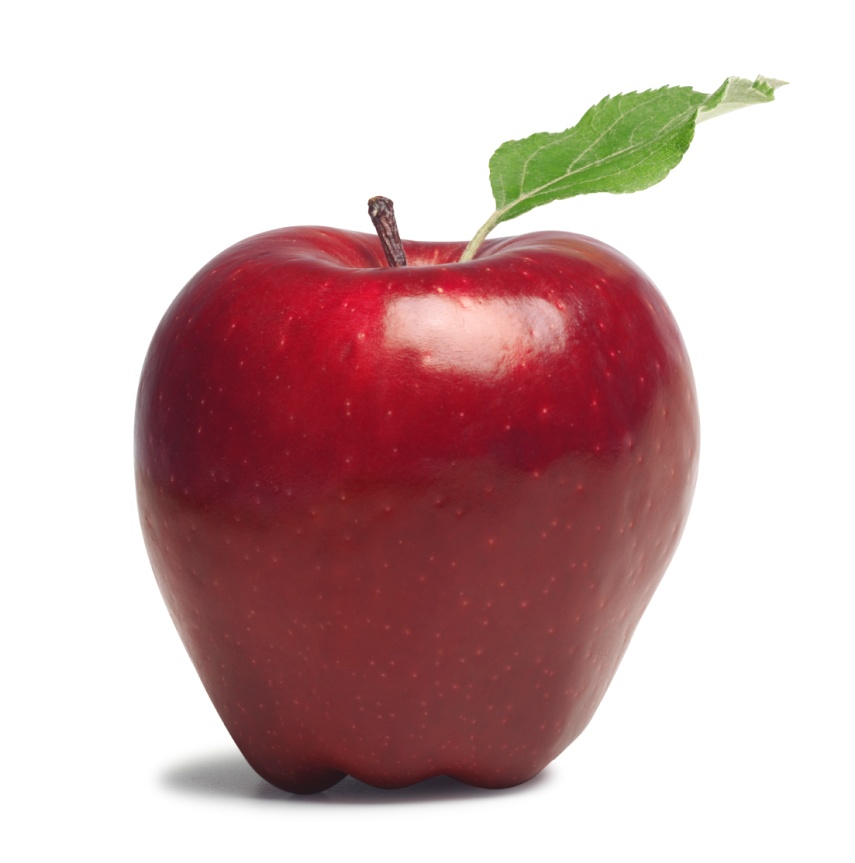 Слова-признаки предмета
какие?
какой?
какое?
какая?
Имя прилагательное
красивый
     красивая
	красивое		красивые
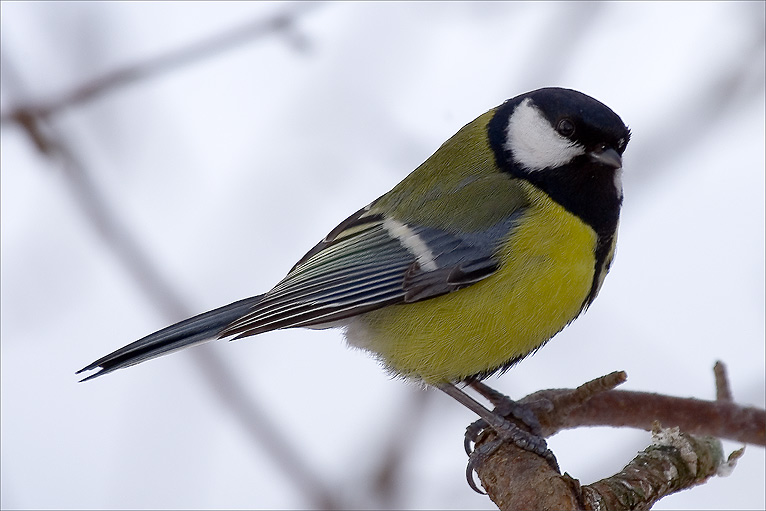 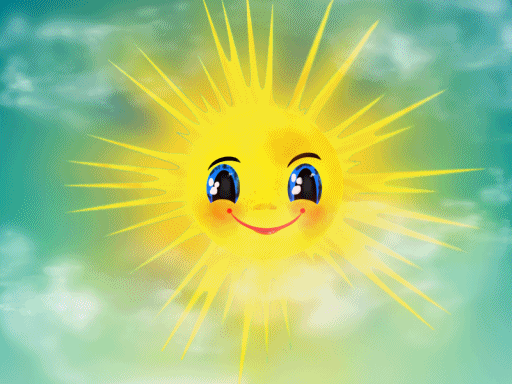 яркий
яркая
яркое
яркие
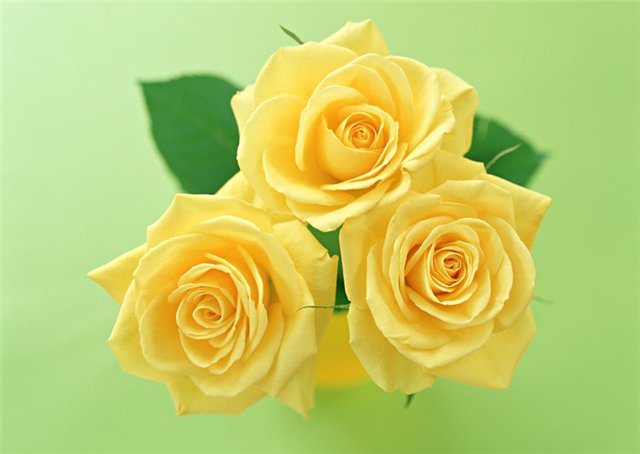 жёлтый
жёлтая
жёлтое
жёлтые
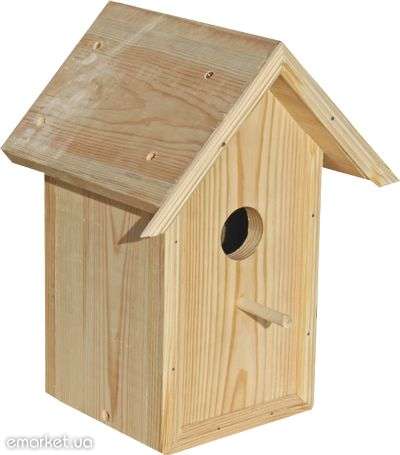 уютный
уютная
уютное
уютные
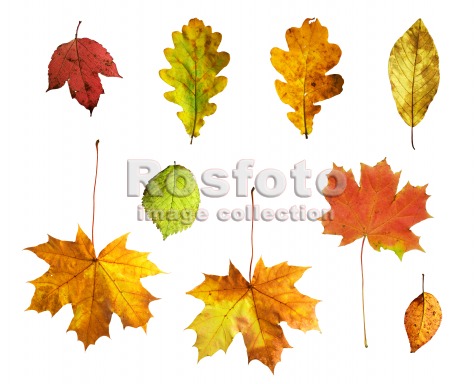 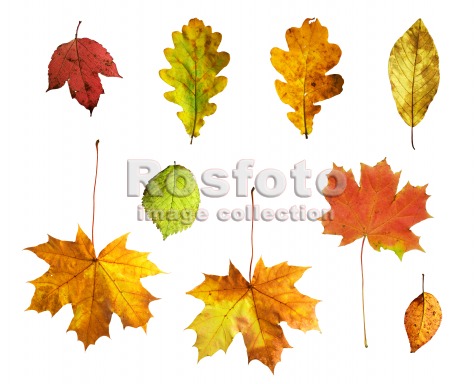 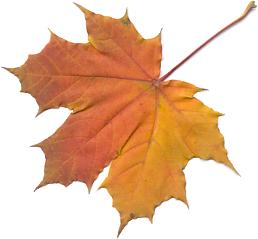 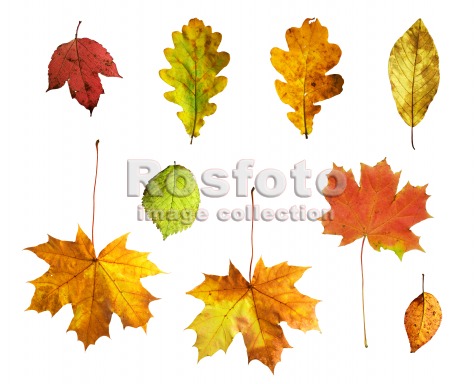 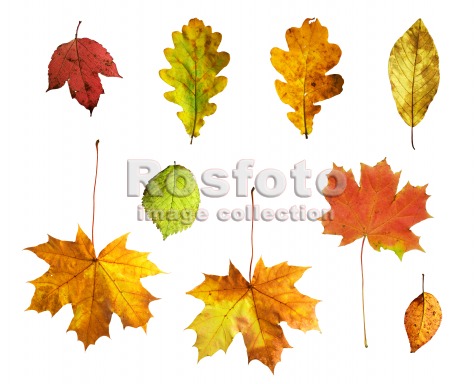 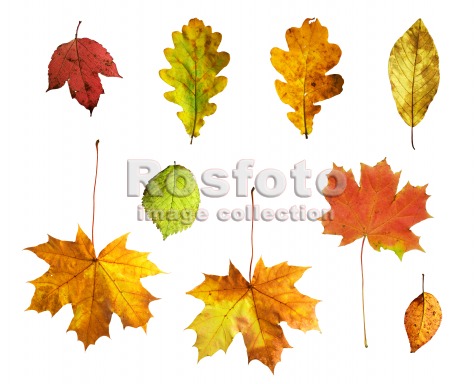 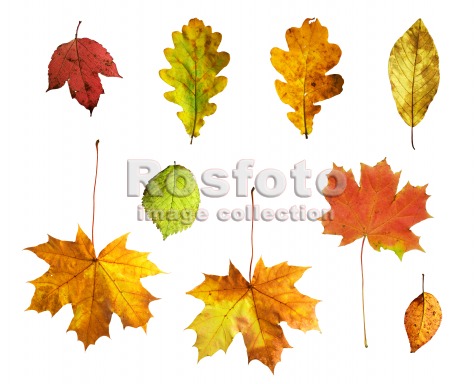 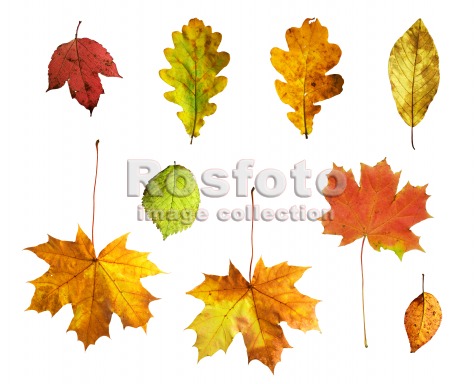 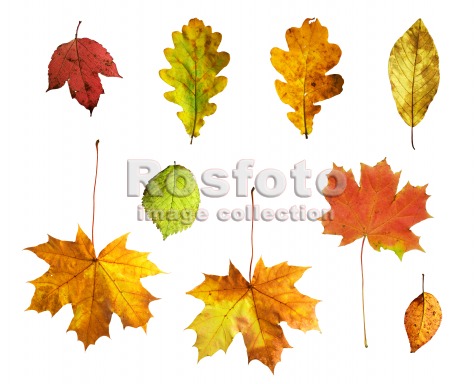 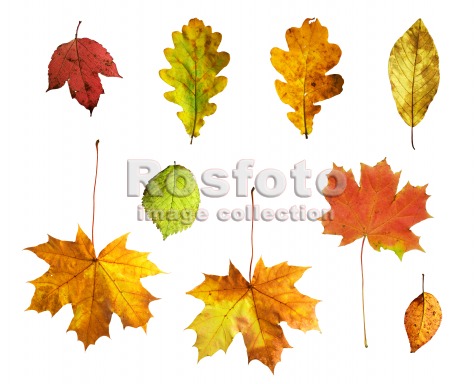 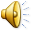 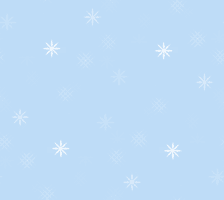 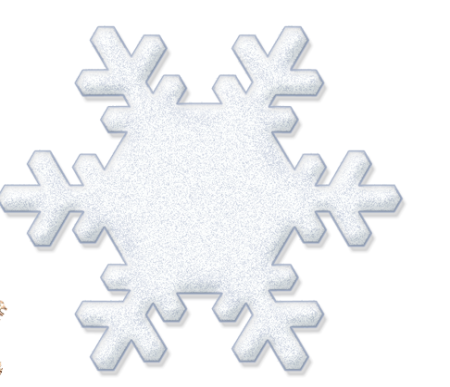 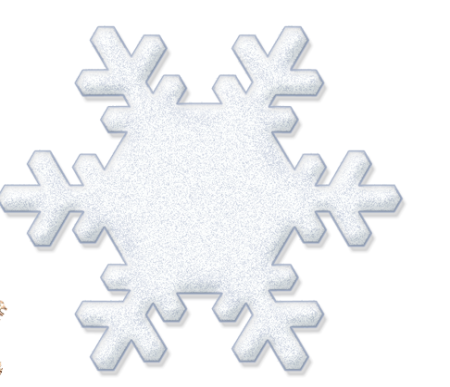 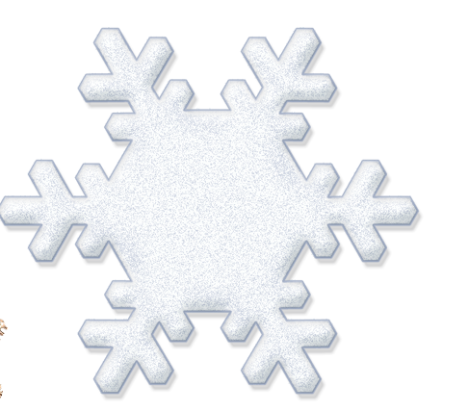 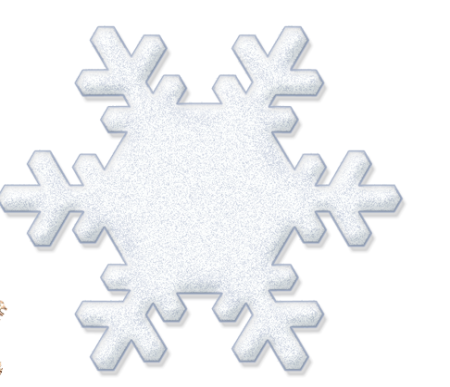 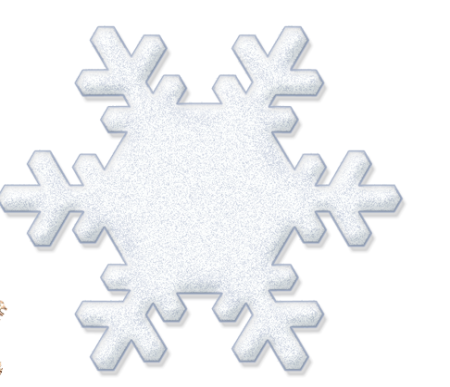 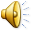 Тобик (какой?)
любимый
            маленький
             смешной
Шёрстка (какая?)
белая        коричневая   
   серая        чёрная 
   мягкая     пушистая длинная   короткая
Хвостик (какой?)
короткий
            смешной
            забавный
Щенок (какой?)
игривый
            смешной         
            забавный
Тобик (какой?) любимый, маленький,  
                              смешной.Шёрстка (какая?) белая, коричневая, серая, чёрная, мягкая, пушистая, длинная, пушистая.Хвостик (какой?) короткий, смешной,   
                            забавный.    Он (какой?) игривый, смешной,    
                          забавный
правила работы в паре
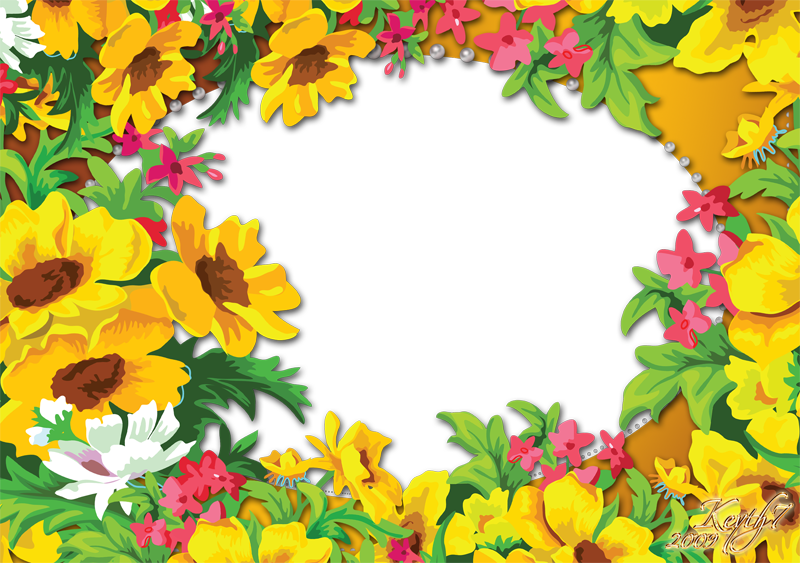 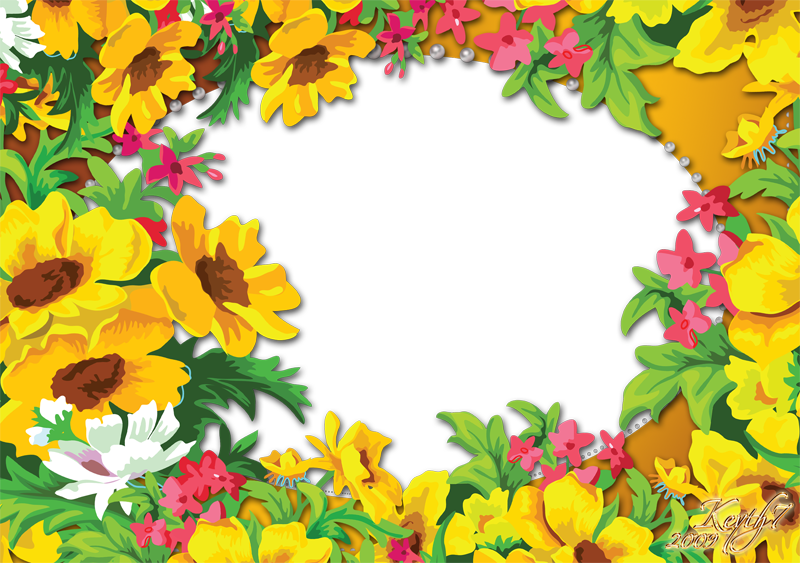 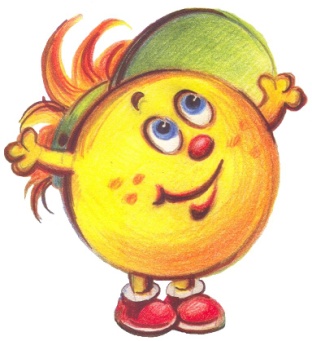 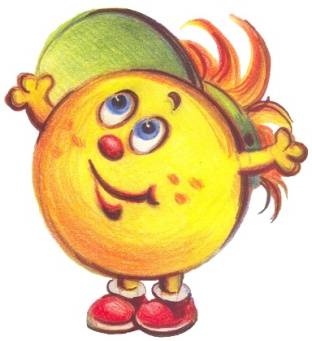 Работать должны оба.
Один говорит, другой слушает.
Если не понял, переспроси.
Свое несогласие высказывай вежливо.
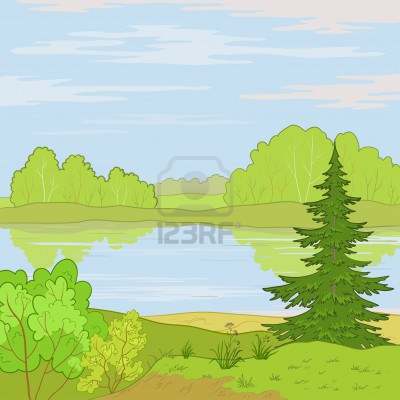 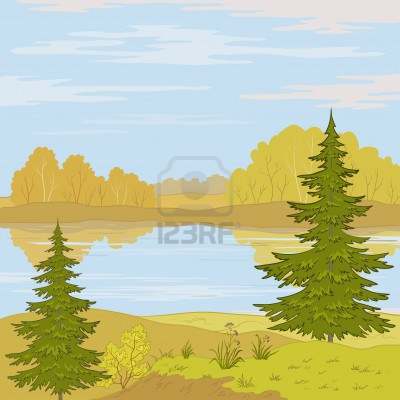 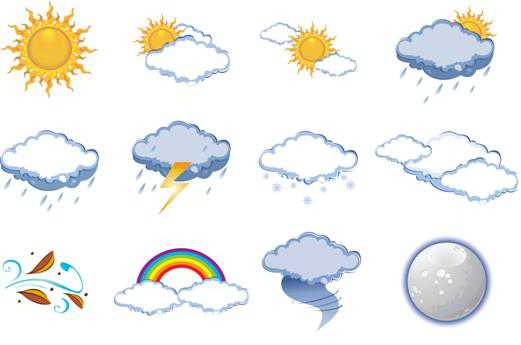 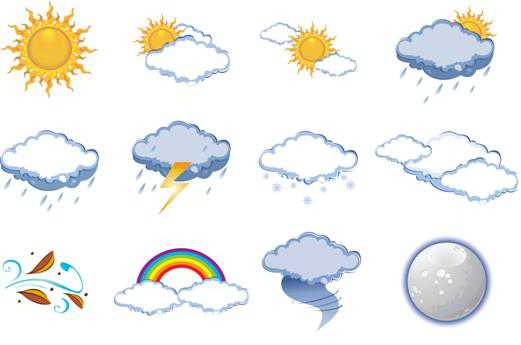 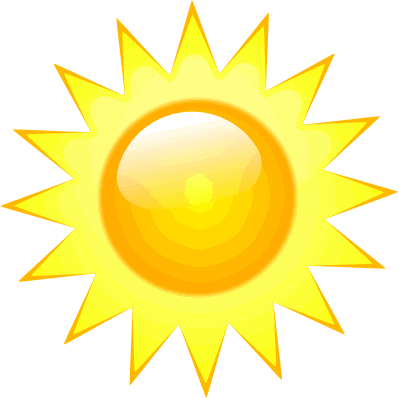 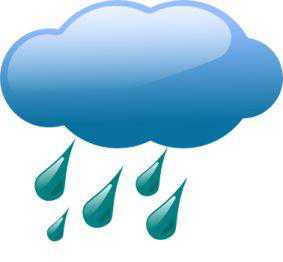 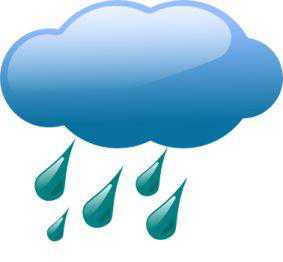 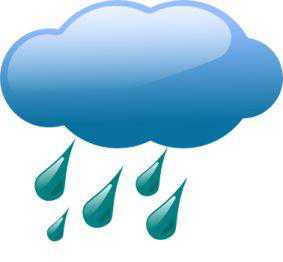 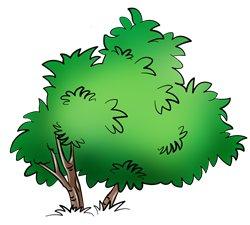 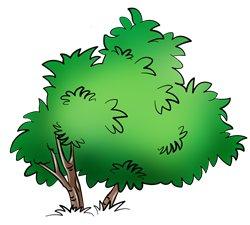 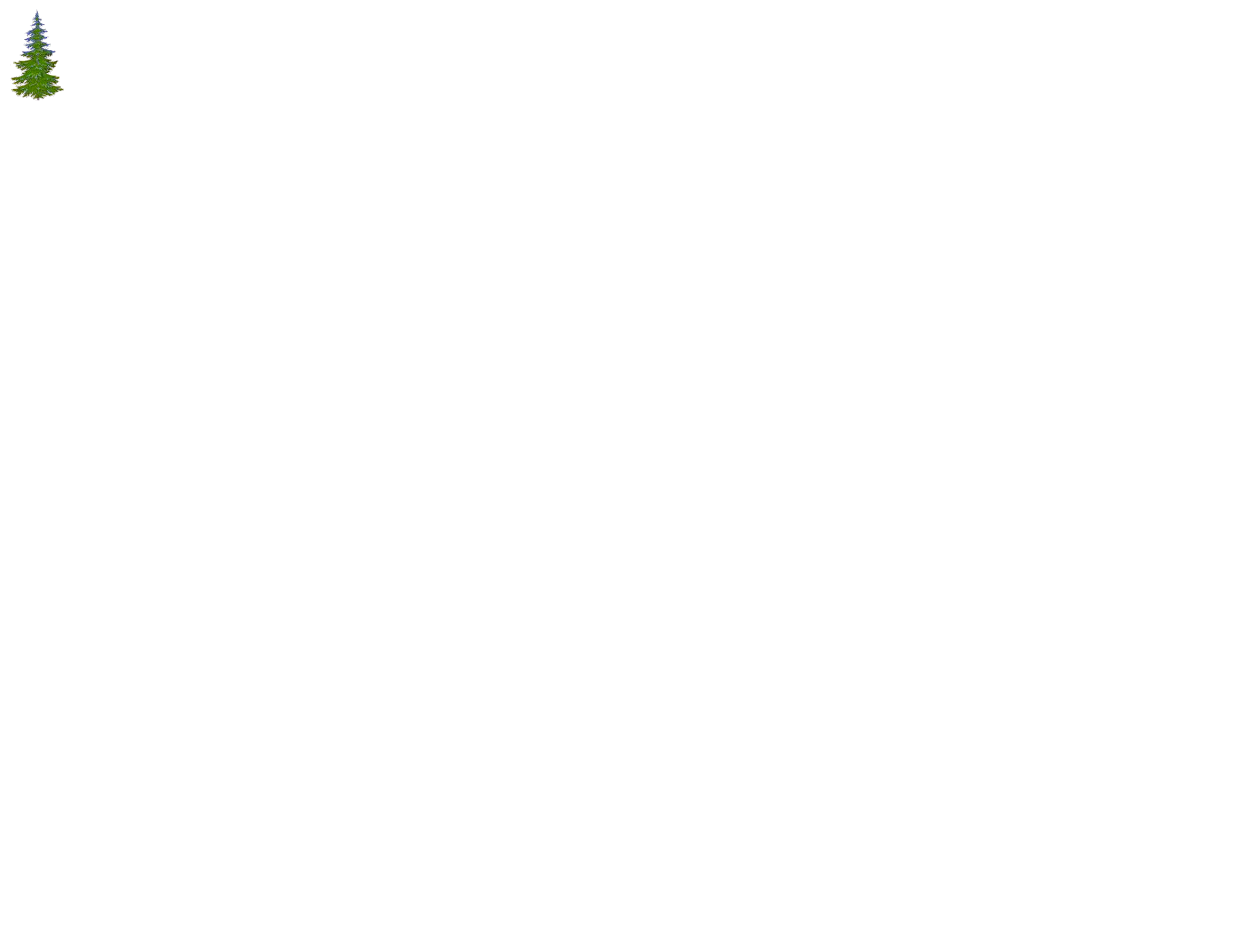 Был …   день. Дул … ветер. По …       небу плыли … облака. Погода 
была ... .  И настроение было … .
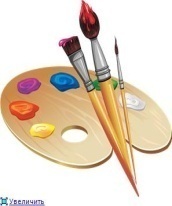 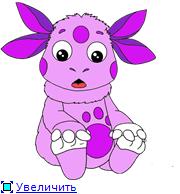 АНТОНИМЫ
пасмурный 
   осенний   
   тяжелые 
   холодный
солнечный   – 
весенний – 
 легкие – 
 теплый  –
Песня « Розовый слон»
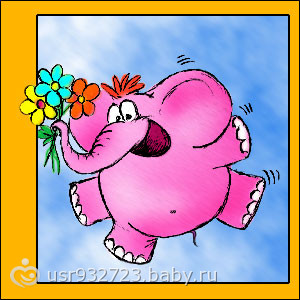 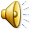 Вспомни слова к картинкам.
Котёнок играл клубком и запутал нитки. Распутай нитки и прочитай слово.
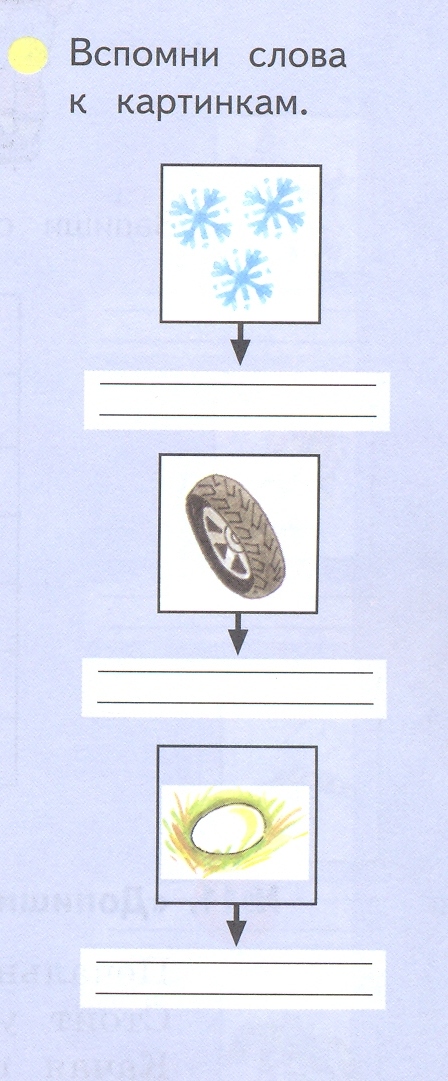 белые
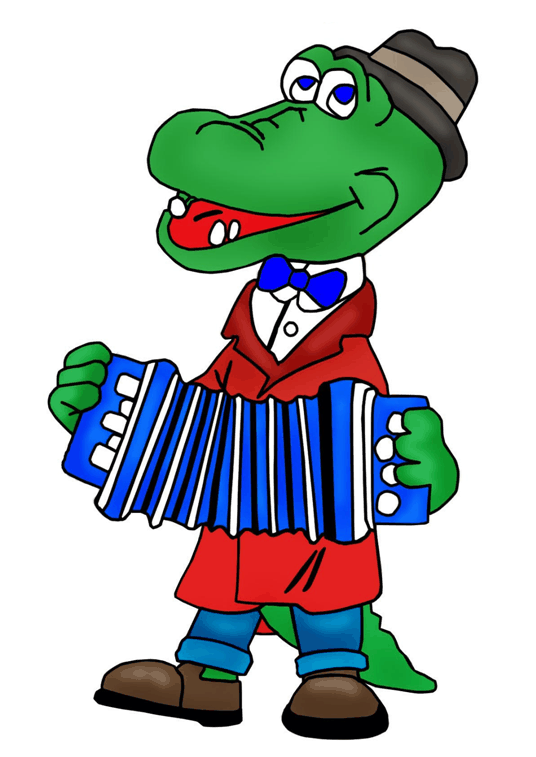 с
с
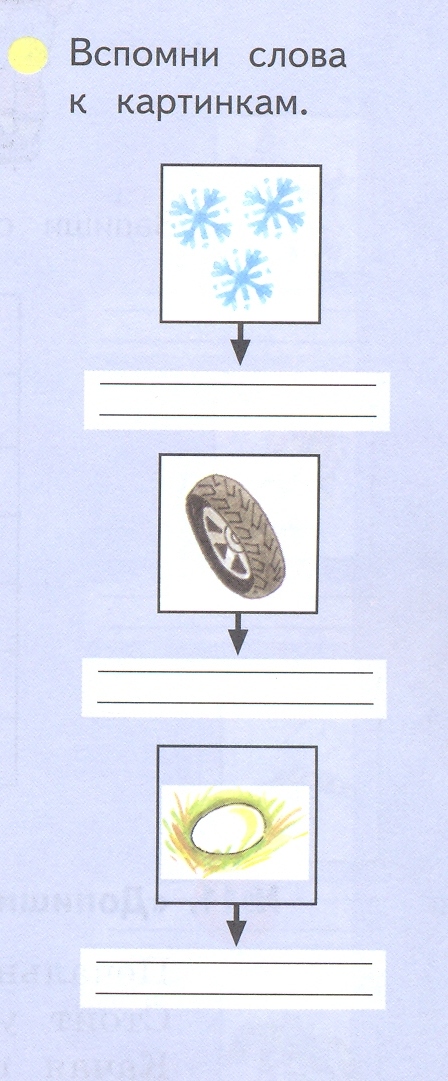 О
П
золотое
А
И
Б
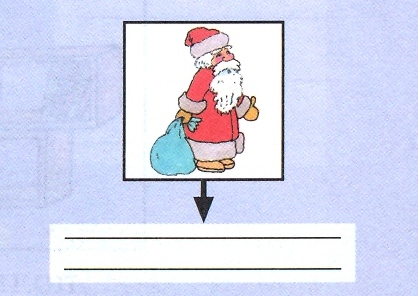 добрый
1. Сегодня я узнал …  .
2. У меня получилось …  .
3.  Было интересно ….
4. Теперь я умею …  .
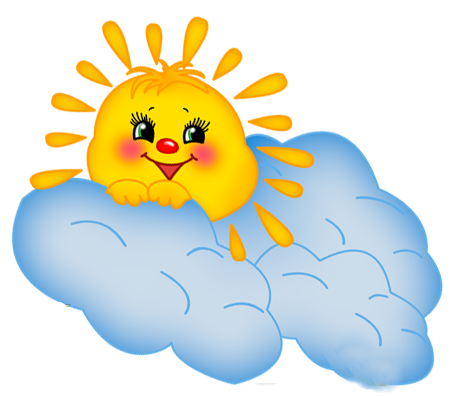 На уроке мне
Все было понятно
Было трудно
Было интересно
Пришлось задуматься
Могу рассказать другим
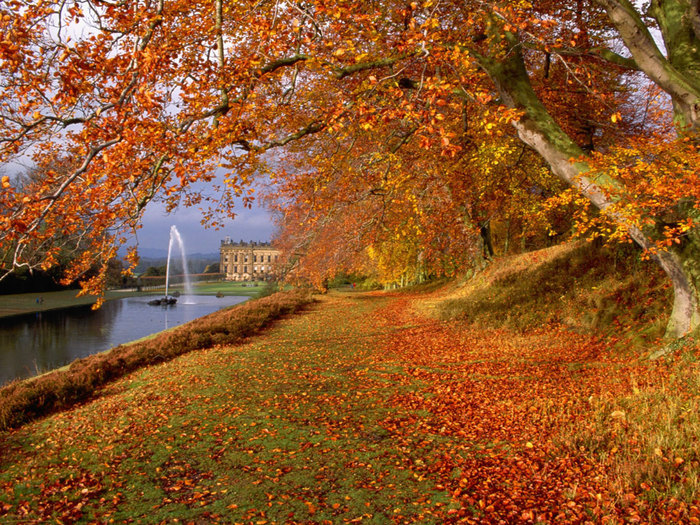